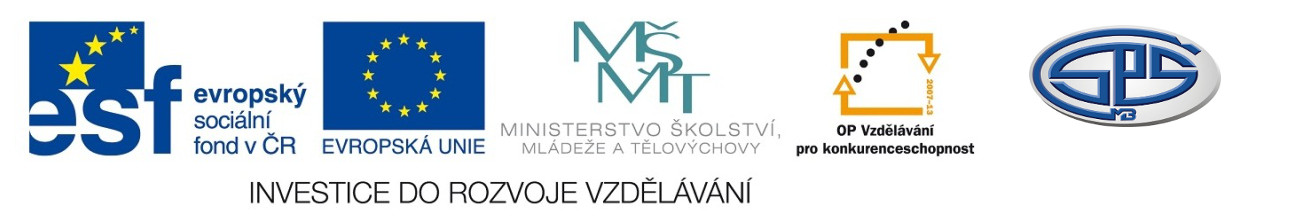 Zakázaní autoři Mgr. Ludmila Růžičková
Střední průmyslová škola, Mladá Boleslav, Havlíčkova 456
CZ.1.07/1.5.00/34.0861
MODERNIZACE VÝUKY
Anotace
Předmět: český jazyk a literatura
Ročník: IV. ročník SŠ
Tematický celek: Poezie a divadlo po druhé 				 světové válce
Klíčová slova: srpen 1968, tři proudy literatury 		     (oficiální, exilová, samizdatová)Forma: výklad	
Datum vytvoření: 20. 2. 2013
Zakázaní autoři
Po roce 1968
znovuzavedení cenzury
zákaz některých časopisů
120 autorů „na indexu“, tzn. jejich knihy vyřazeny z knihoven, zákaz publikování
pronásledování autorů, někteří emigrovali
r. 1970 rozpuštěn Svaz čsl. spisovatelů
		        (r. 1972 ustanoven nový)
Tři proudy literatury:
oficiální
exilová
samizdatová
1. Oficiální proud
v duchu socialistického realismu
autoři Ivan Skála, Jiří Taufer, Mir. Florian
     podporováni marx.-leninskou kritikou

Mladí autoři – snaha překonat krizi výběrem témat   - láska, příroda, rodina, satira      Michal Černík, Petr Skarlant, Jiří Žáček
2. Exilová literatura
=  díla vydávaná svobodně, bez cenzury      prostřednictvím zahraničních nakladatelství

SIXTHY-EIGHT PUBLISHERS   v Torontu
 1971-1993  -  cca 200 titulů  -  hl. beletrie  
 vydavatelé     Josef Škvorecký
                         Zdena Salivarová
INDEX     1971-1990     Kolín nad Rýnem 
hlavně politologická literatura
finanční podpora Nadace Charty 77
				     (František Janouch) 
magazín SVĚDECTVÍ
české exilové periodikum vydávané od r. 1956 Pavlem Tigridem
3. Samizdatová (INEDITNÍ) literatura
Samizdat (z ruštiny)  - vydávání děl na     		 vlastní náklady a na vlastní riziko

                     (hrozilo pronásledování StB, 			  domovní prohlídky, kriminalizace, 		  věznění …)
edice  PETLICE   původní název VZDOR
Výslovný Zákaz Dalšího Opisování Rukopisů
1972-1990  - viz Ludvík Vaculík ČESKÝ SNÁŘ
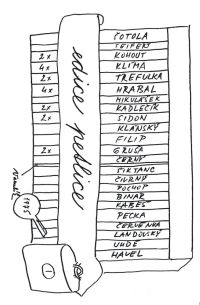 cca 400 titulů
např. Seifert, Mikulášek, 	       Skácel, Kolář, Šiktanc, 	       Vaculík, Hrabal, Šotola, 	       Klíma,Kantůrková,  	  	       Kriseová, I.M. Jirous …)
Obr. č. 1
Samizdatové časopisy
VOKNO     v 70. letech 
(I. M. Jirous, Fr. Stárek)

REVOLVER REVUE    v 80. l.  
(S. Vondra, J. Topol)
EXPEDICE   od r. 1975
vydáno cca 300 svazků    (O. a V. Havlovi)
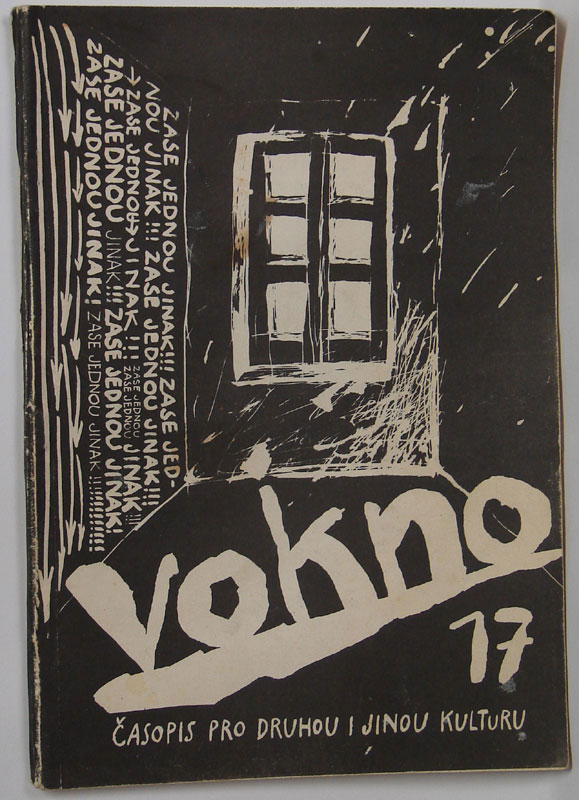 Obr. č. 2
Zdroje
SOCHROVÁ, M. ČÍTANKA IV. k Literatuře v kostce 1. dotisk 1. vyd. Praha: FRAGMENT, 2007.  ISBN 978-80-253-0361-0.
SOCHROVÁ, M. KOMPLETNÍ PŘEHLED české a světové LITERATURY 1. vyd. Havlíčkův Brod: FRAGMENT, 2007. ISBN 978-80-253-0311-5.
Obr. č. 1: Ludvík Vaculík: [online][vid.21.2.2013]. Dostupné z:  
http://www.ludvikvaculik.cz/index.php?pid=2&sid=106&PHPSESSID=93434d388426905a4be004003d31c8fe
Obr. č. 2: Greisen, s.r.o.: [online] 3.10.2011 [vid. 21.2.2013]. Dostupné z: http://www.greisen.cz/au70/str10.html